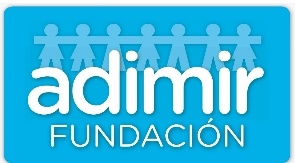 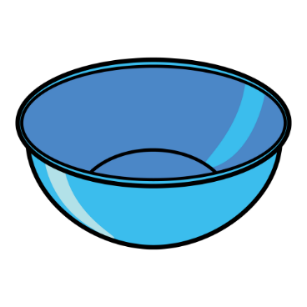 B
O
L
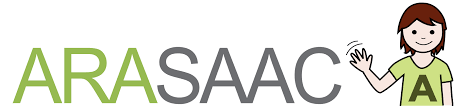 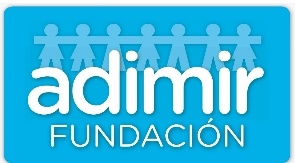 B
U
S
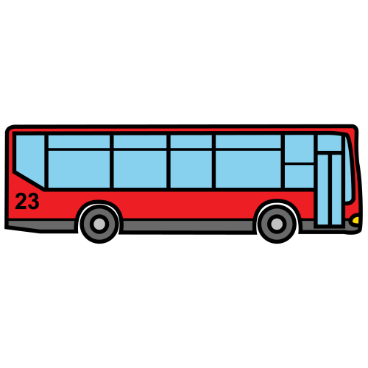 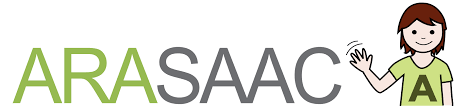 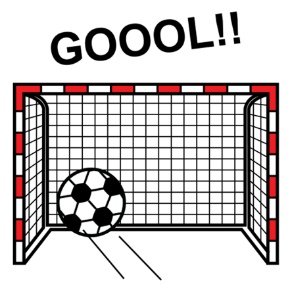 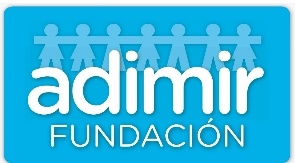 G
O
L
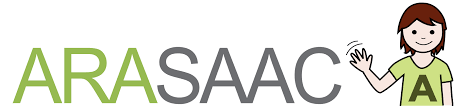 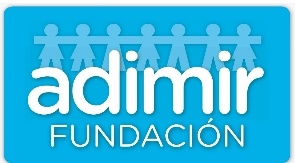 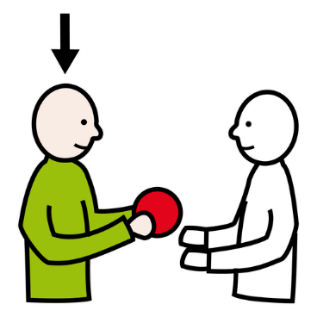 A
D
R
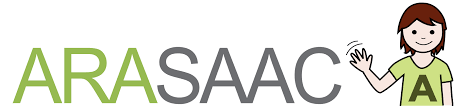 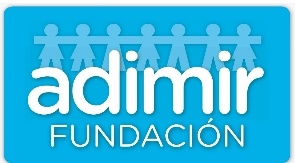 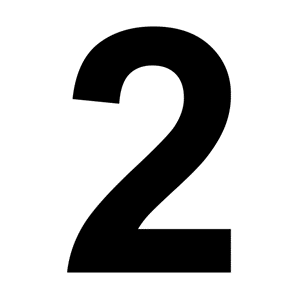 O
D
S
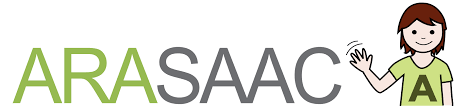 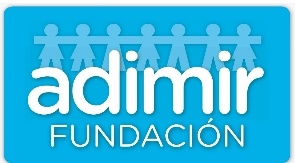 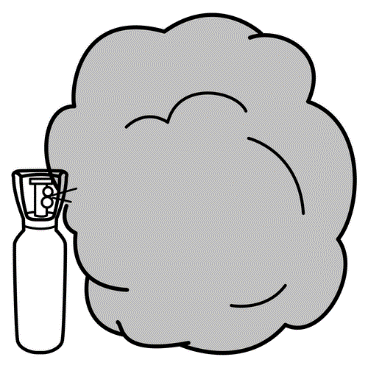 G
A
S
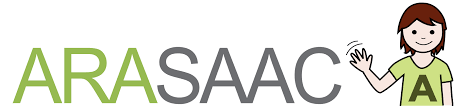 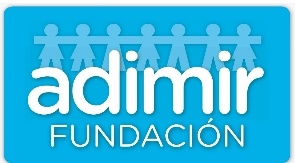 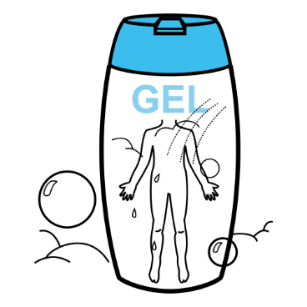 G
E
L
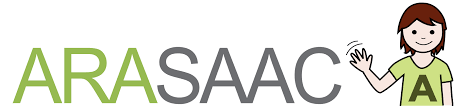 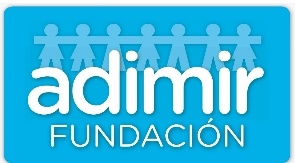 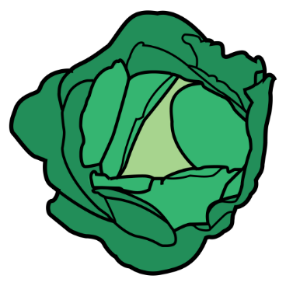 C
O
L
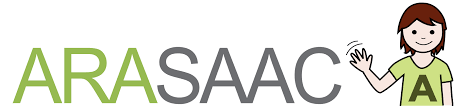 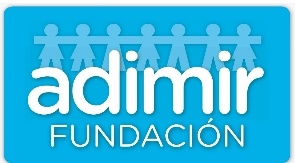 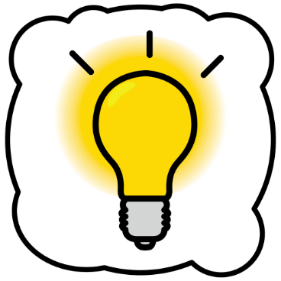 L
U
Z
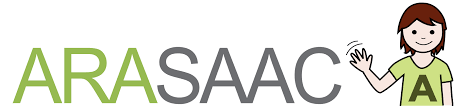 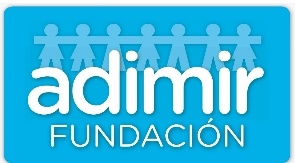 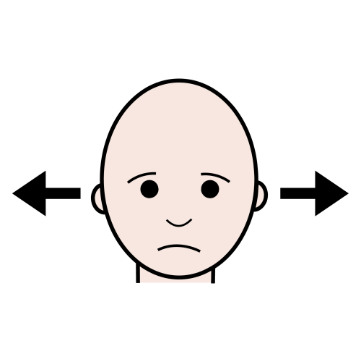 N
O
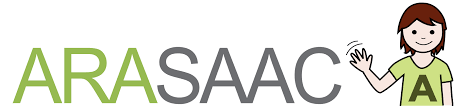 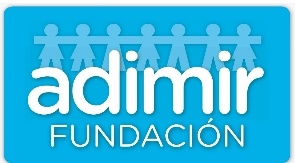 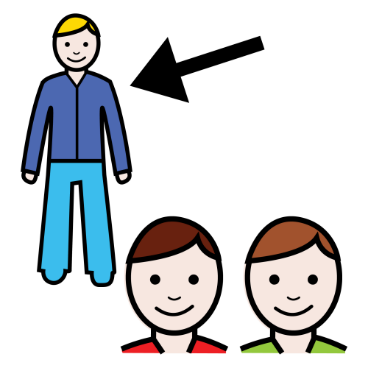 É
L
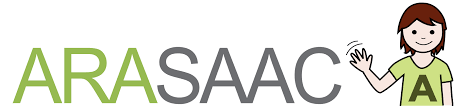 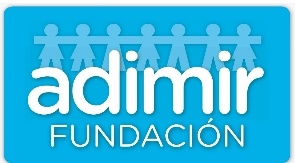 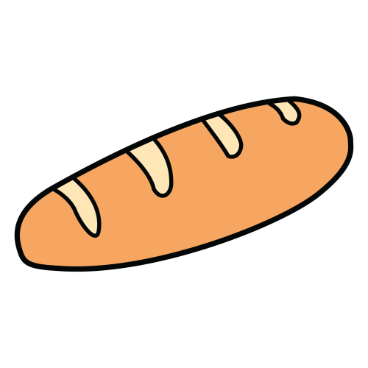 P
A
N
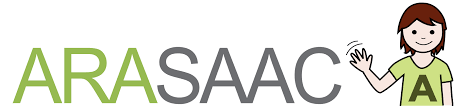 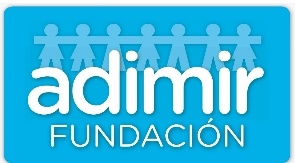 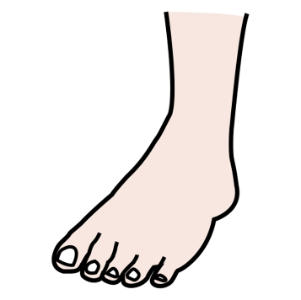 I
P
E
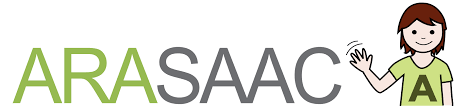 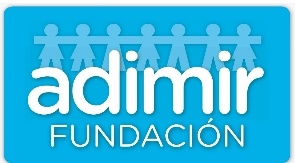 A
P
Z
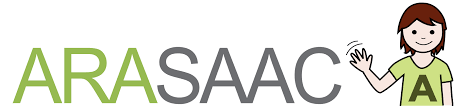 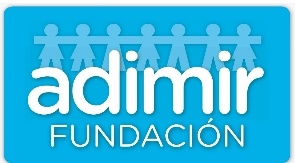 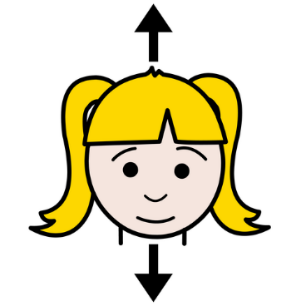 S
Í
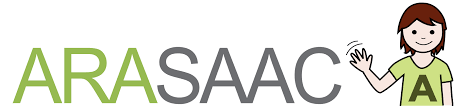 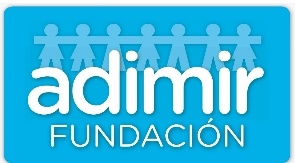 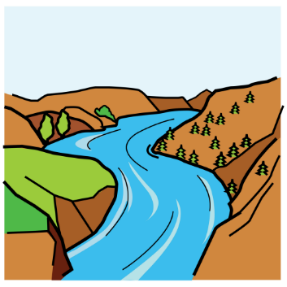 Í
R
O
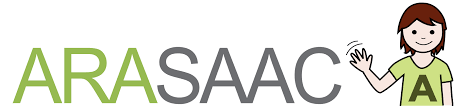 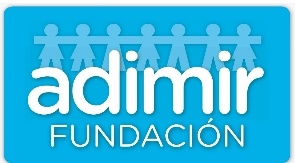 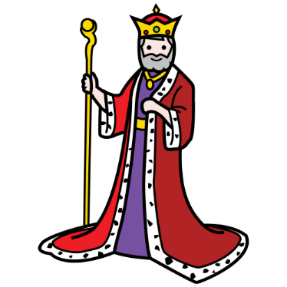 E
R
Y
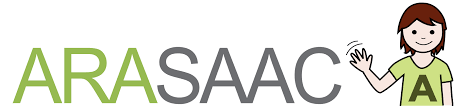 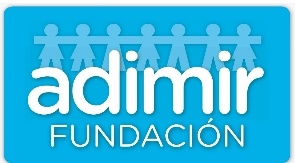 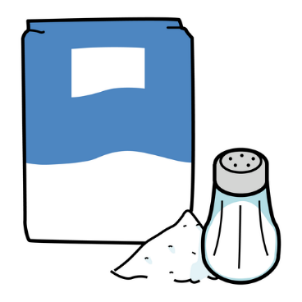 A
S
L
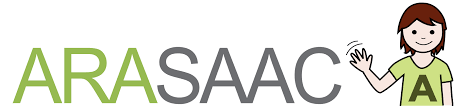 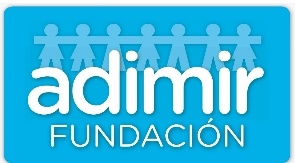 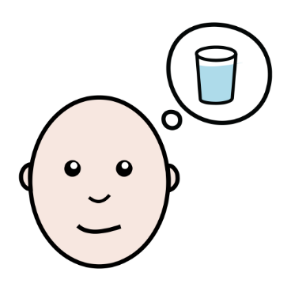 E
S
D
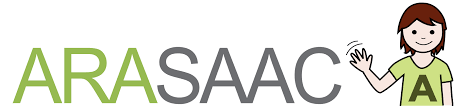 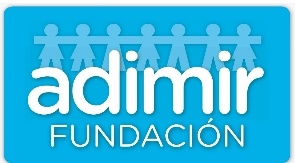 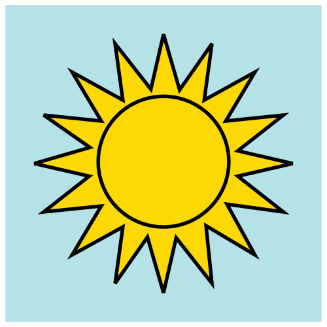 O
S
L
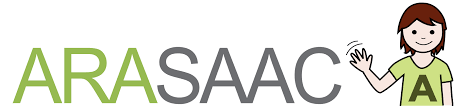 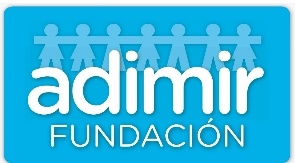 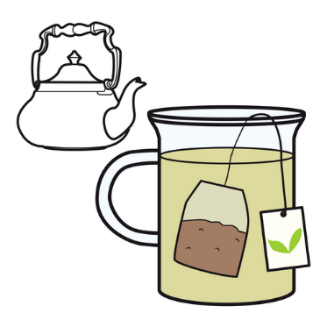 T
É
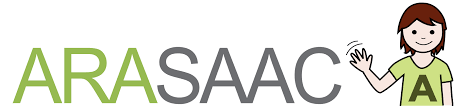 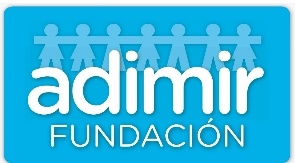 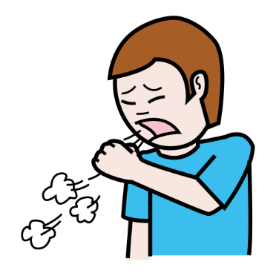 O
T
S
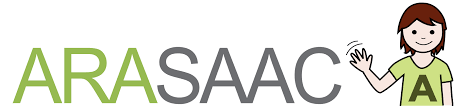 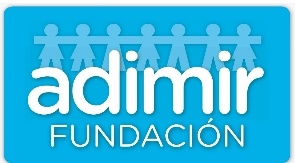 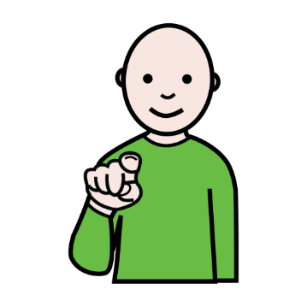 T
Ú
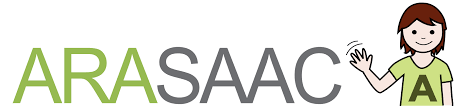 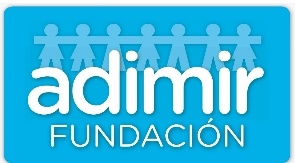 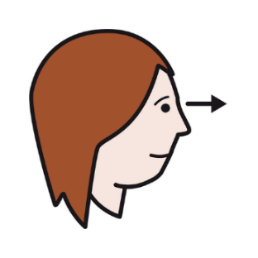 E
V
R
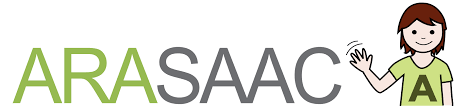 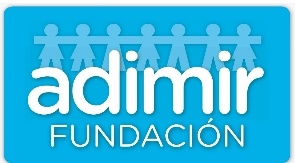 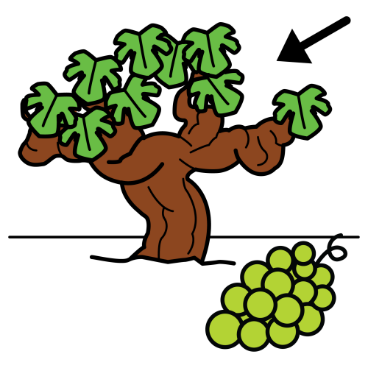 I
V
D
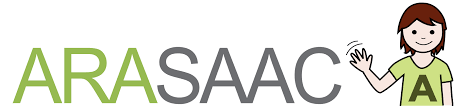 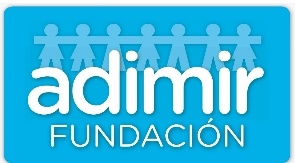 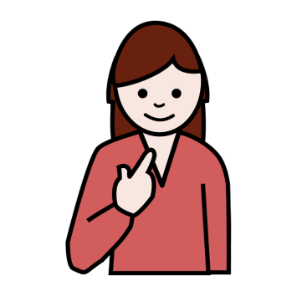 Y
O
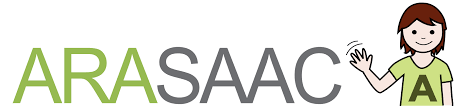